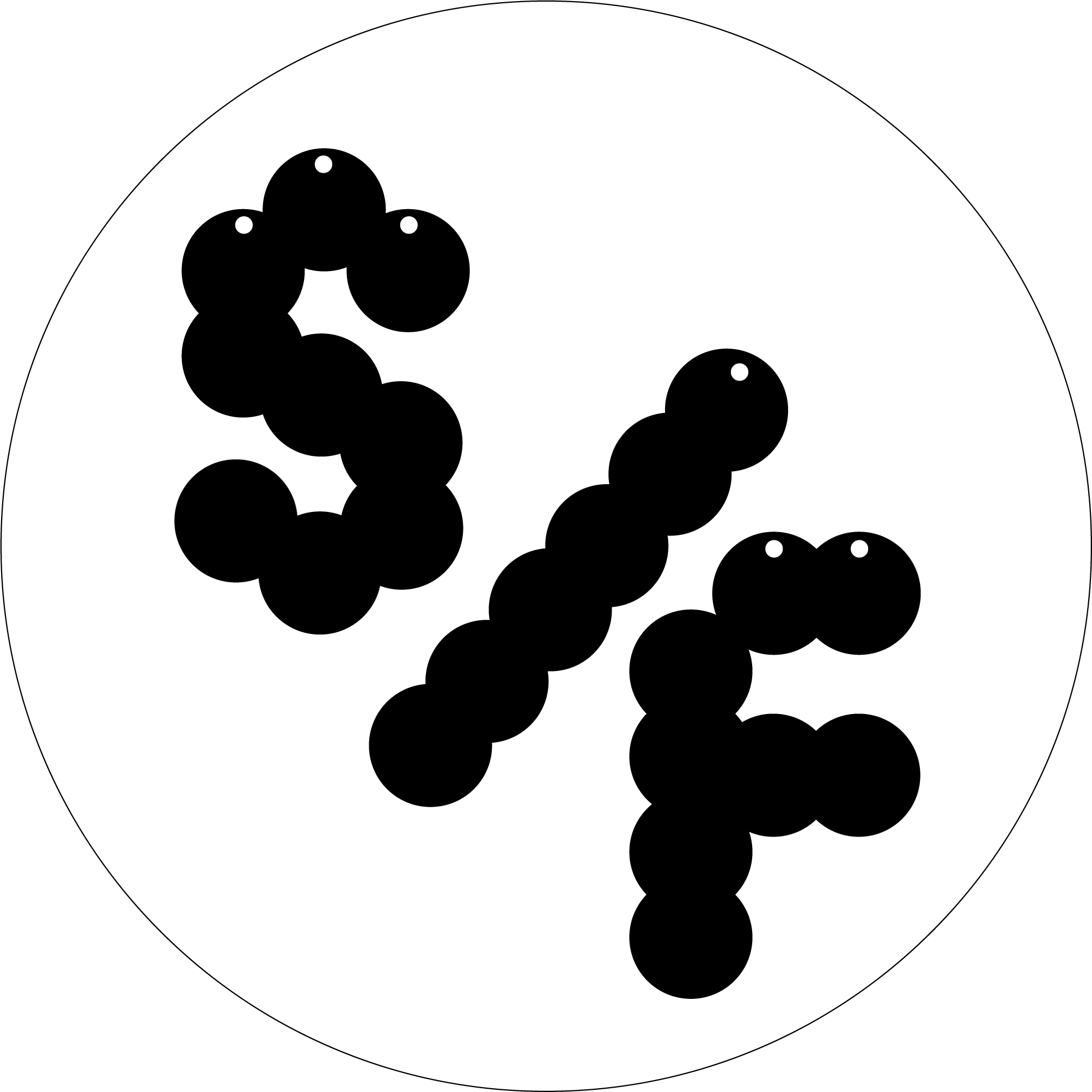 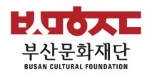 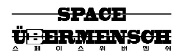 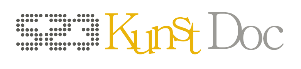 공간 번식 레지던시 지원서
Space Breeding Residency Application form
지원기간: 2022년 7월 13일부터 8월 3일 자정까지
Application period: 13 July – 3 August 2022 12 a.m
이름 Name:
국적 Nationality: 
나이 Age:
성별 Gender:
이메일 E-mail: 
소셜미디어 Social media: 
웹사이트 Website:
*지원 시 빨간색 글씨는 지우고 PDF로 변환하여 info@softfocus.space 로 제출하기 바랍니다.
*Please delete the text in red and send it to info@softfocus.space in a single PDF.
작가 스테이트먼트 Artist Statement
*최대 300 자 (영어 또는 한국어로 작성)
*Maximum 300 words (In English or Korean)
활동 계획서
본인의 작업 환경과 작업 방식이 온라인 레지던시를 통해 어떻게 보여질 수 있는가에 대한 아이디어와 계획 

Resideency plan
idea and plan about how to present your working condition and ways of making work through the online residency?
*최대 500 자 Maximum 500 words
*이미지 혹은 동영상 링크 첨부 가능
포트폴리오 Portfoilo
*최대 5 작품 자유형식 제출 Maximum 5 works in any format
*영상 작업은 링크와 이미지 함께 작성 In case of submitting video work, submit the link and the image together
CV
*2 페이지 이내로 작성
*Maximum 2 pages